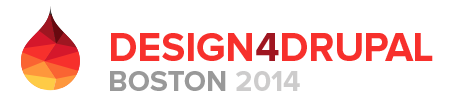 From User Personas to TestingA Project Manager’s Journey Towards Behat
Michelle Lauer
D4D Boston
Friday, Aug 1, 2014 -  2:15pm
Michelle Lauer
Technical Project Manager at BioRAFT
Drupal Developer since the D5 days
Organize the Manchester NH Drupal Meetup
Contributing author of DGD7
Organize drupalnights.org
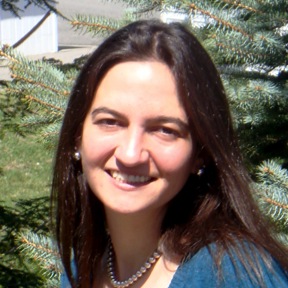 drupal.org/u/miche
twitter.com/bymiche
BioRAFT
The BioRAFT platform is a scientific research management system that provides an integrated portal, compliance oversight, and productivity solutions.
SAS, multi-site application
WE’RE HIRING!
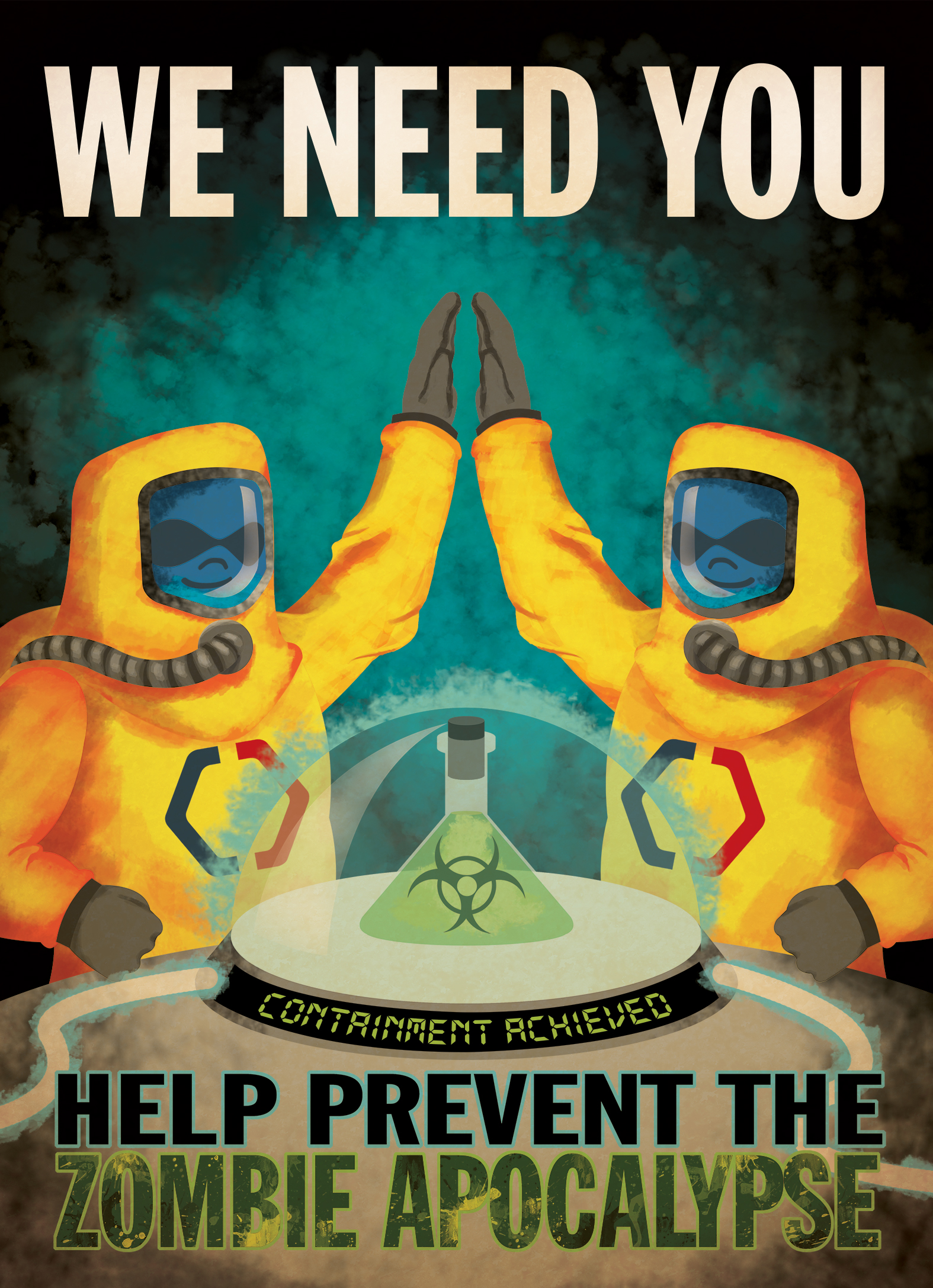 Technical Project Manager
bioraft.com
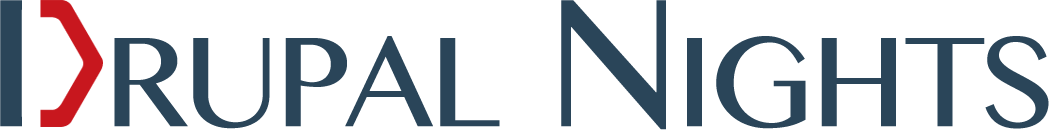 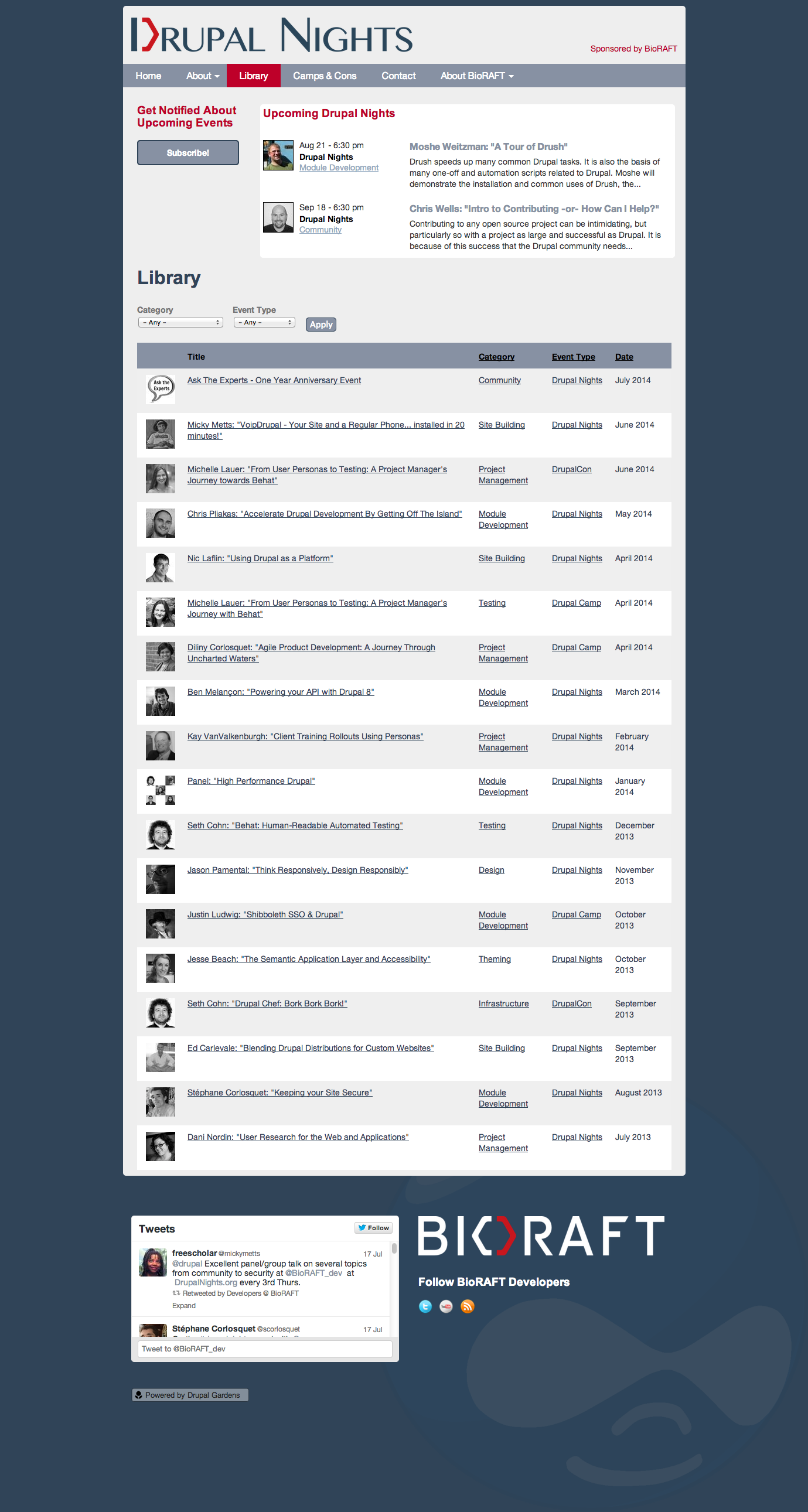 Live presentations on the third Thursday of every month in Cambridge, MA
Information for all types of web professionals working with Drupal
Growing library of video, slides and links from past Drupal Nights and BioRAFT employee sessions at Camps & Cons
drupalnights.org
The Journey
The Journey
Existing Technical Debt
Things you could fix now but will do later at a higher cost.
Business pressure to release quickly
Lack of building loosely coupled components
Delayed refactoring
Lack of documentation
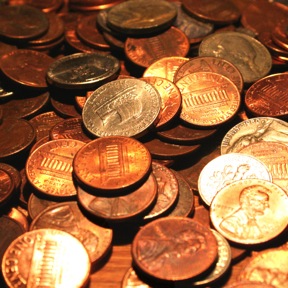 http://www.freeimages.com/photo/884054
Existing Technical Debt
Accept decisions made in the past
Address issues when they arise
Refactoring
Slow path to reducing
Make new decisions to not create more debt
Write more loosely coupled code
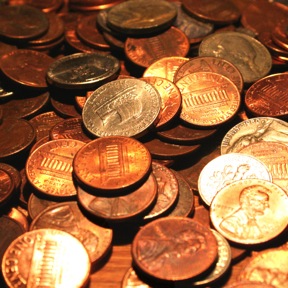 http://www.freeimages.com/photo/884054
The Journey
New Bugs
Complicated code
Small change in one section can affect another section
Challenging to catch
 Until it is too late
Peer Code Reviews
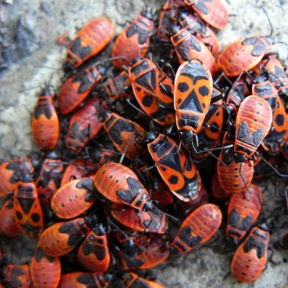 http://www.freeimages.com/photo/1182513
The Journey
Manual QA Testing
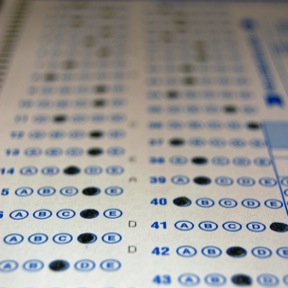 Per ticket
Did it meet the spec?
Did it break anything else?
Going through each of the site verticals
Blog section, search pages, etc.
Challenges
Repetitious
Time Consuming
Inconsistent
http://www.freeimages.com/photo/517386
The Journey
Concurrent Continuing Education
1-day course: “Agile & Scrum Fundamentals”
User Stories
Atlassian Webinar: “Do Agile Right”
User Personas
User Journeys
DrupalNights: “Behat – Human Readable Automated Testing”
Behat
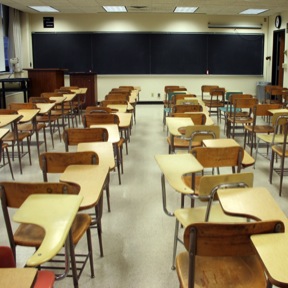 http://www.freeimages.com/photo/1193228
The Journey
Light Bulb Moment
Culture of Quality
Code Reviews
Manual QA Testing
Automatic Data Validity Checks
New Perspective, New Goals
Focus on Business Value
Varied Users/Roles/Permissions
Consistent Test Coverage
Easily Repeatable Tests
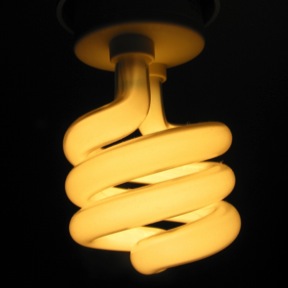 http://www.freeimages.com/photo/472591
Light Bulb Moment
Solution
User Personas
Varied users/roles/permissions
User Journeys
Focus on business value
User Stories
Noting individual tasks provide consistent feature coverage
Automated Acceptance Testing
Easily repeatable tests
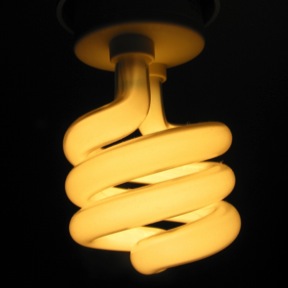 http://www.freeimages.com/photo/472591
The Journey
User Personas
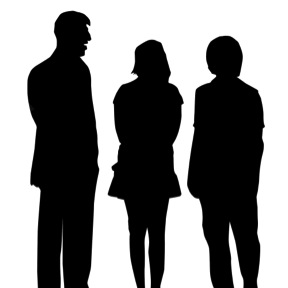 Fictitious characters that represent each different type of person that visits your site.

“The purpose of a persona is not to describe the tendencies of a group of people defined by age, sex, race & income, but instead to describe the behaviors of a specific person who represents a class of needs and goals.” –Dan Brown
http://www.freeimages.com/photo/1338872
User Personas
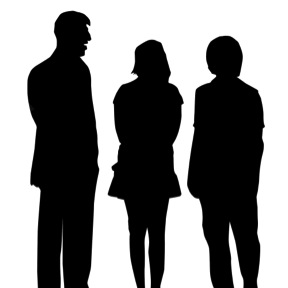 Define your segments
Donors, volunteers, email subscribers, inactive members, paid members
Define your demographics
Age, sex, income, level of education, have children
Only the ones that matter
Articulate their values & beliefs
Hobbies, political persuasion, goals, personality characteristics
http://www.freeimages.com/photo/1338872
User Personas
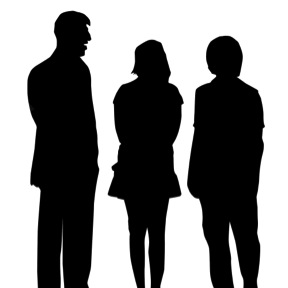 Get into their skin
Self-image, day-to-day worries, habits
Define the value they get from your organization
Why do they share posts, leave comments, donate money?
What roles/permissions do they have?
Admin, super-user, paid member, free member
http://www.freeimages.com/photo/1338872
User Personas
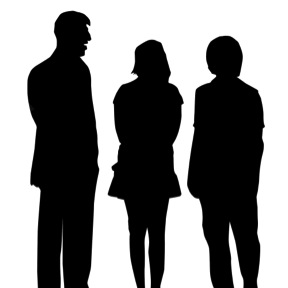 What tasks do they commonly complete?
Uploading photos, rating content
Give them a face and a name
“The process of discussing how these personas feel, think and behave will give you information that you'd never be able to get if you used only your subjectivity.” – John Haydon
http://www.freeimages.com/photo/1338872
User Personas
User Personas
User Personas
User Personas
Tagline
“I want to be a resource to the researchers, not the safety police.” 

Position
Environmental Health & Safety Director

Character Traits
Intelligent, Enthusiastic, Bold, Persevering, Achiever
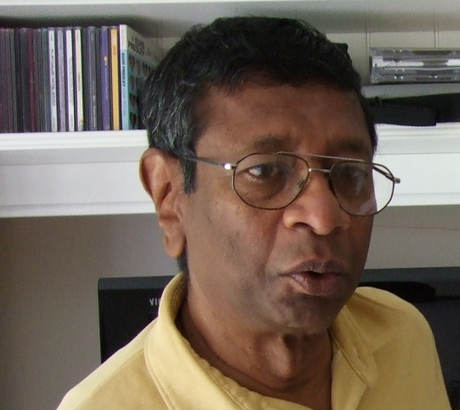 User Personas
Role in BioRAFTRodger manages the Earth EH&S Department and oversees all compliance activity via BioRAFT. He manages teams of auditors, conducts audits himself, and attends to a variety of compliance duties as necessary. Most of the time he delegates work to people on his team.
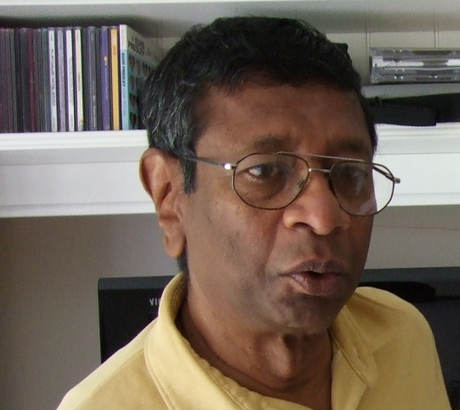 User Personas
Tasks in BioRAFT
Views Dashboards 
Views Inspection Logs 
Schedules Inspections 
Monitors Bio & Chem & Rad Registrations 
Oversees Lifesafety
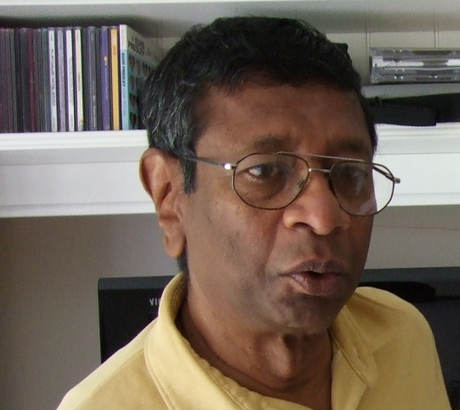 User Personas
Common Access/Job Activities
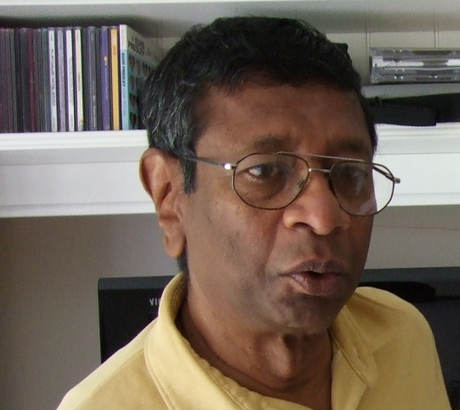 Edit Basic Group Information￼
Edit Group Biological Information￼
Edit Group Chemical Information￼
Edit Group Equipment Inventory￼
Compliance Officer
EHS
View Institution Biological Information
Manage and Approve Biological Registrations
View Institution Chemical Information
Manage and Approve Chemical Registrations
Manage Radiological Licenses and Inventory
Manage Radiological Waste Collection
User Personas
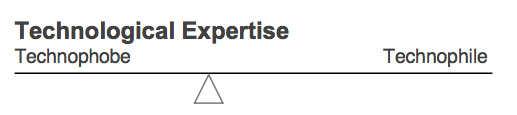 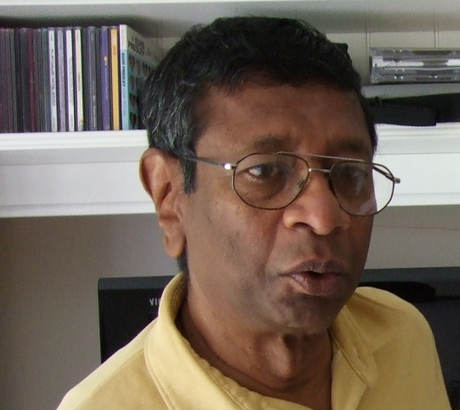 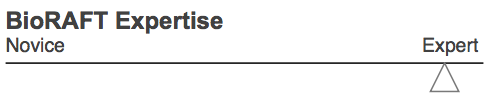 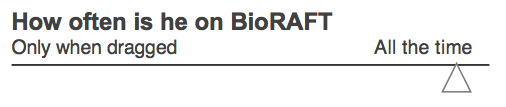 User Personas
The Journey
User Journeys
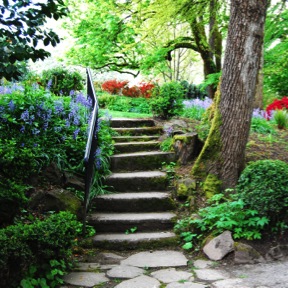 Go from putting on your user’s hat to walking in the user’s shoes
Start with a Persona and a goal on the website
Plot all actions to complete goal
Mark whether task is easy or hard
http://www.freeimages.com/photo/1005079
User Journeys
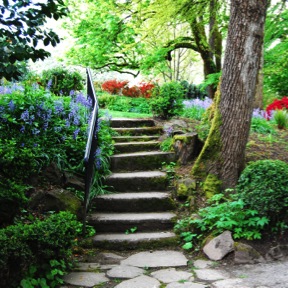 Aggregate user paths & user challenges to prioritize feature enhancements.
Which pages are hit frequently?
Which actions happen often?
Which tasks are challenging?
http://www.freeimages.com/photo/1005079
User Journeys
https://www.youtube.com/watch?v=fsviy3ai9Dw
User Journeys
http://www.pinterest.com/robertleotta/user-journeys/
User Journeys
User Journeys
User Journeys
User Journeys
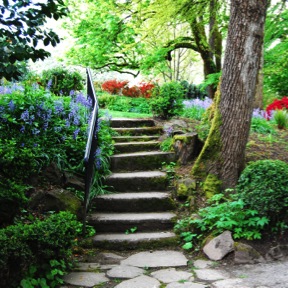 Possible Categories for Steps
Discover, Pre-Engagement
Investigate, Prepare
Action, Apply
Completion
http://www.freeimages.com/photo/1005079
User Journeys
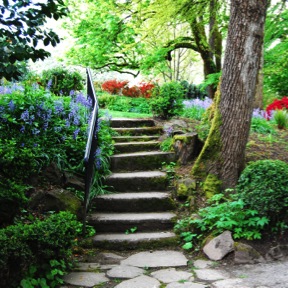 Level of Frustration
Range of 5
Happy, Neutral, Sad
Identify Pain Points
Pay attention to support requests
Interview real users, including your team
http://www.freeimages.com/photo/1005079
The Journey
User Stories
Description of a feature from the perspective of the person who will be using it.

The value comes from putting the user’s experience first.
Helps you understand “why” you are building a certain feature.
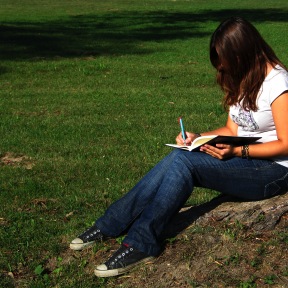 http://www.freeimages.com/photo/1068821
User Stories
As {type of user},I want {some goal}So that {some reason}.
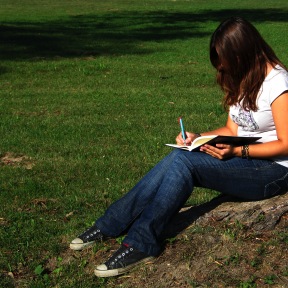 http://www.freeimages.com/photo/1068821
User Stories
As  an EH&S Director, I want to check the inspection schedule for tomorrow,So that I know what to expect.
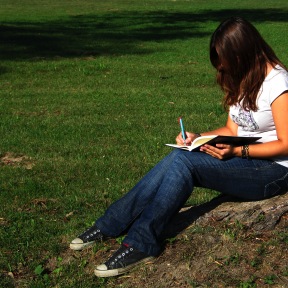 As {type of user},I want {some goal}So that {some reason}.
http://www.freeimages.com/photo/1068821
User Stories
As an EH&S Director, I want to schedule an inspection,So that the inspectors know what their tasks are.
As an EH&S Director, I want to schedule an  inspection,So that the lab managers are prepared for the inspections.
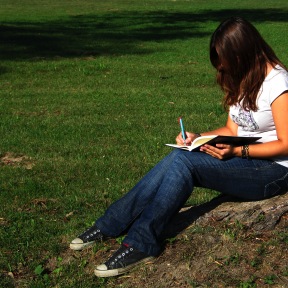 As {type of user},I want {some goal}So that {some reason}.
http://www.freeimages.com/photo/1068821
User Stories
As a member, I want to upload photos,So that I can share photos with others.
As an administrator, I want to approve photos before they are posted,So that I can make sure they are appropriate.
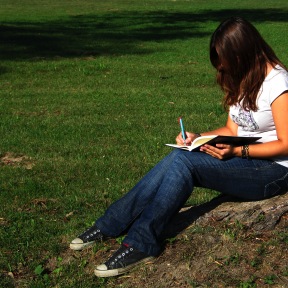 As {type of user},I want {some goal}So that {some reason}.
http://www.freeimages.com/photo/1068821
The Journey
Behavior Driven Development (BDD)
Specialized version of test-driven development which focuses on behavioral specification of software units.
define a test set for the unit first
implement the unit
verify that the implementation of the unit makes the tests succeed
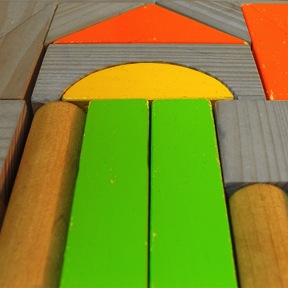 Excerpted from wikipedia.org
http://www.freeimages.com/photo/585286
Behavior Driven Development (BDD)
BDD specifies that business analysts and developers should collaborate in this area and should specify behavior (aka tests) in terms of user stories.

Direct correlation between the User Story a project manger writes and and a BDD Test that a developer writes.
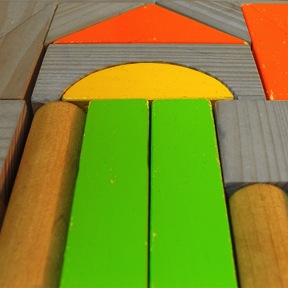 http://www.freeimages.com/photo/585286
Behavior Driven Development (BDD)
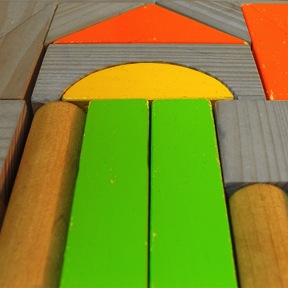 User Story
As {type of user},I want {some goal}So that {some reason}.
As a member, 
I want to upload photos,
So that I can share photos with others.
http://www.freeimages.com/photo/585286
Behavior Driven Development (BDD)
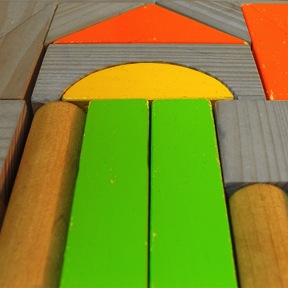 BDD Scenario
Given {initial context},When {event occurs},Then {some outcome}.
Given I am logged in as a member,
When I am on my profile page,
I should see a link to upload photos.
http://www.freeimages.com/photo/585286
Behavior Driven Development (BDD)
A file for each Feature
search.feature
photos.feature
blog.feature
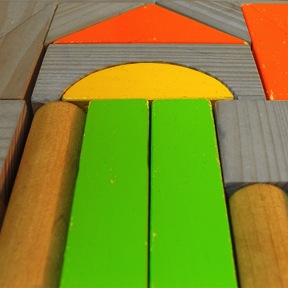 http://www.freeimages.com/photo/585286
Behavior Driven Development (BDD)
List Scenarios
Tag Scenarios
Run only which scenarios you want.
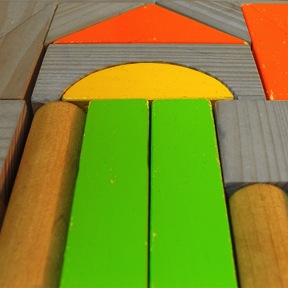 http://www.freeimages.com/photo/585286
The Journey
Behat
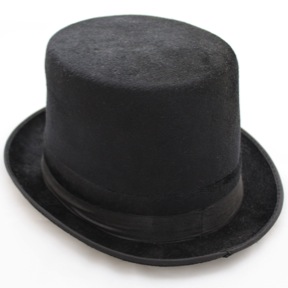 “Behat is a tool that makes behavior driven development (BDD) possible. 

With BDD, you write human-readable stories that describe the behavior of your application. 

These stories can then be auto-tested against your application. And yes, it’s as cool as it sounds!
Excerpted from docs.behat.org
http://www.freeimages.com/photo/1395333
Behat - xxx.feature
Feature: Events
  In order to find events  As a website user  I need to be able to see them displayed

#this shows you how to test that something is displaying - specifically block title  
@drupalnights @events
  Scenario: See the next DrupalNights event
    Given I am on "/"
    Then I should see the "Upcoming Drupal Nights" block in "sidebar a" region
Behat - xxx.feature
Feature: Contact
  In order to submit feedback
  As a website user
  I need to be able to fill out a contact form
  
#this shows you how to test if filling out a form is behaving correctly 
@drupalnights @contact    
  Scenario: Do not submit form when required fields aren't filled out
    Given I am on "/contact"
    And I fill in "Your name" with "Sample User"
    And I fill in "Your e-mail address" with "email@email.com"
    And I fill in "Subject" with "Great site!"
    And I fill in "Message" with ""
    And I press "Send message"
    Then I should see "Message field is required.”
Behat - xxx.feature
#this shows you how to test if filling out a form is behaving correctly 
@drupalnights @contact  @test  
  Scenario: Fill out all form fields
    Given I am on "/contact"
    And I fill in "Your name" with "Sample User"
    And I fill in "Your e-mail address" with "email@email.com"
    And I fill in "Subject" with "Great site!"
    And I fill in "Message" with "Fantabluous!"
    And I press "Send message"
    Then I should see "Your message has been sent."
Behat – FeatureContext.php
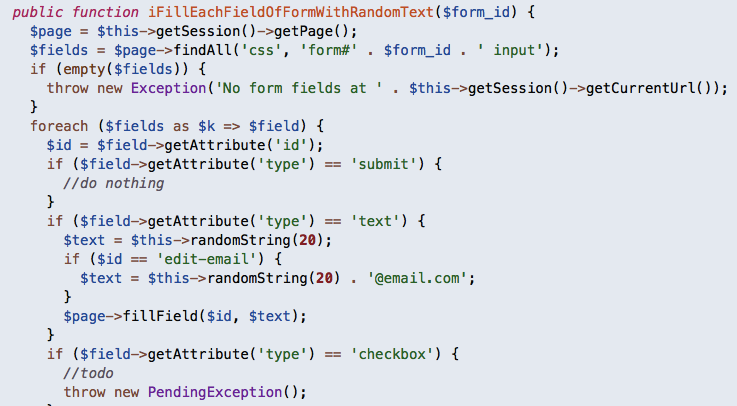 Behat – Running Tests
Behat – Running Tests
Behat - Code Coverage
What has the most Business Value?
Which Features, if taken away, would make your site essentially useless?
Examples:
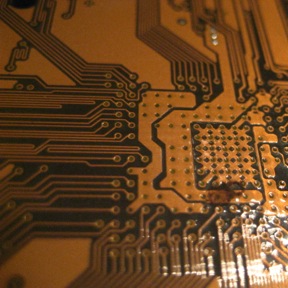 http://www.freeimages.com/photo/774486
Behat - Bonus
If you migrate your site to another version of Drupal or even another platform, your Behat Scenarios will still be correct.
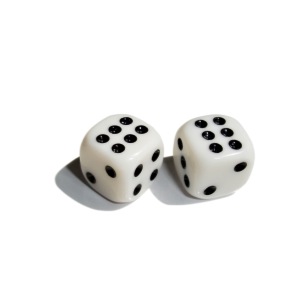 http://www.freeimages.com/photo/642737
The Journey
Take-Aways
Users are the most important part of a website.  Put them first.  Understand their needs.
Create Personas
Outline their Journeys
Define their Stories
Automate Acceptance Tests
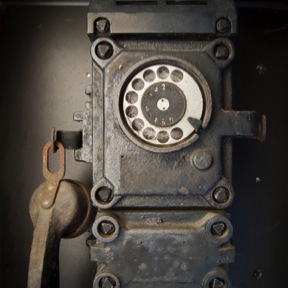 http://www.freeimages.com/photo/1422832
Take-Aways
Using Agile Practices and Behavior Driven Development encourages communication between product experts and developers.
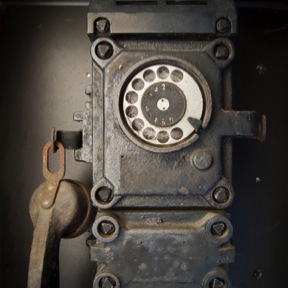 http://www.freeimages.com/photo/1422832
Recap
Problem
Existing Technical Debt
New Bugs
Time for Manual QA Testing
Solution
User Personas
User Journeys
User Stories
BDD
Behat
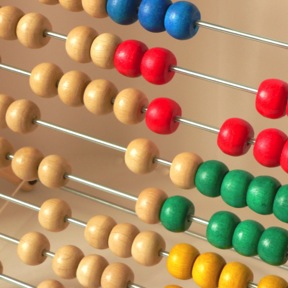 http://www.freeimages.com/photo/531969
Recap
Take the deliverables from best practices used in Project Management and Usability Studies.
Personas, Journeys, Stories
Use them as fodder for your Behavioral Testing.
Behat
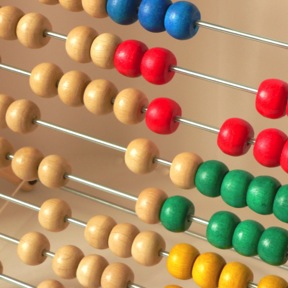 http://www.freeimages.com/photo/531969
Recap
http://www.freeimages.com/photo/531969
Resources
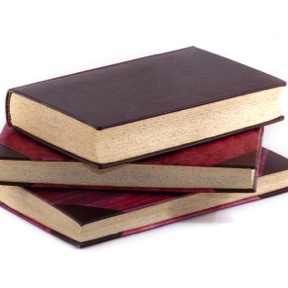 Slides will be uploaded to DrupalNights.org!
User Personasblogs.atlassian.com & huffingtonpost.com
User Journeysblogs.atlassian.com & theuxreview.co.uk pinterest.com & pinterest.com 
User Storiesmountaingoatsoftware.com  searchsoftwarequality.techtarget.com 
BDDwikipedia.org & dannorth.net codemag.com 
Behatdrupalnights.org & docs.behat.org github.com metaltoad.com & metaltoad.com drupal.org & drupal.org & drupal.orgdrupal.org & drupal.org & groups.drupal.org drupalwatchdog.com & bdd.alexo.it
Michelle Lauer
drupal.org/u/miche
twitter.com/bymiche
bioraft.com
drupalnights.org
DGD7
http://www.freeimages.com/photo/985125
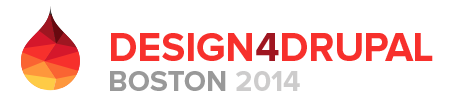 From User Personas to TestingA Project Manager’s Journey Towards Behat
evaluate this session
boston2014.design4drupal.org/d4d-session-schedule
Michelle Lauer
D4D Boston
Friday, Aug 1, 2014 -  2:15pm